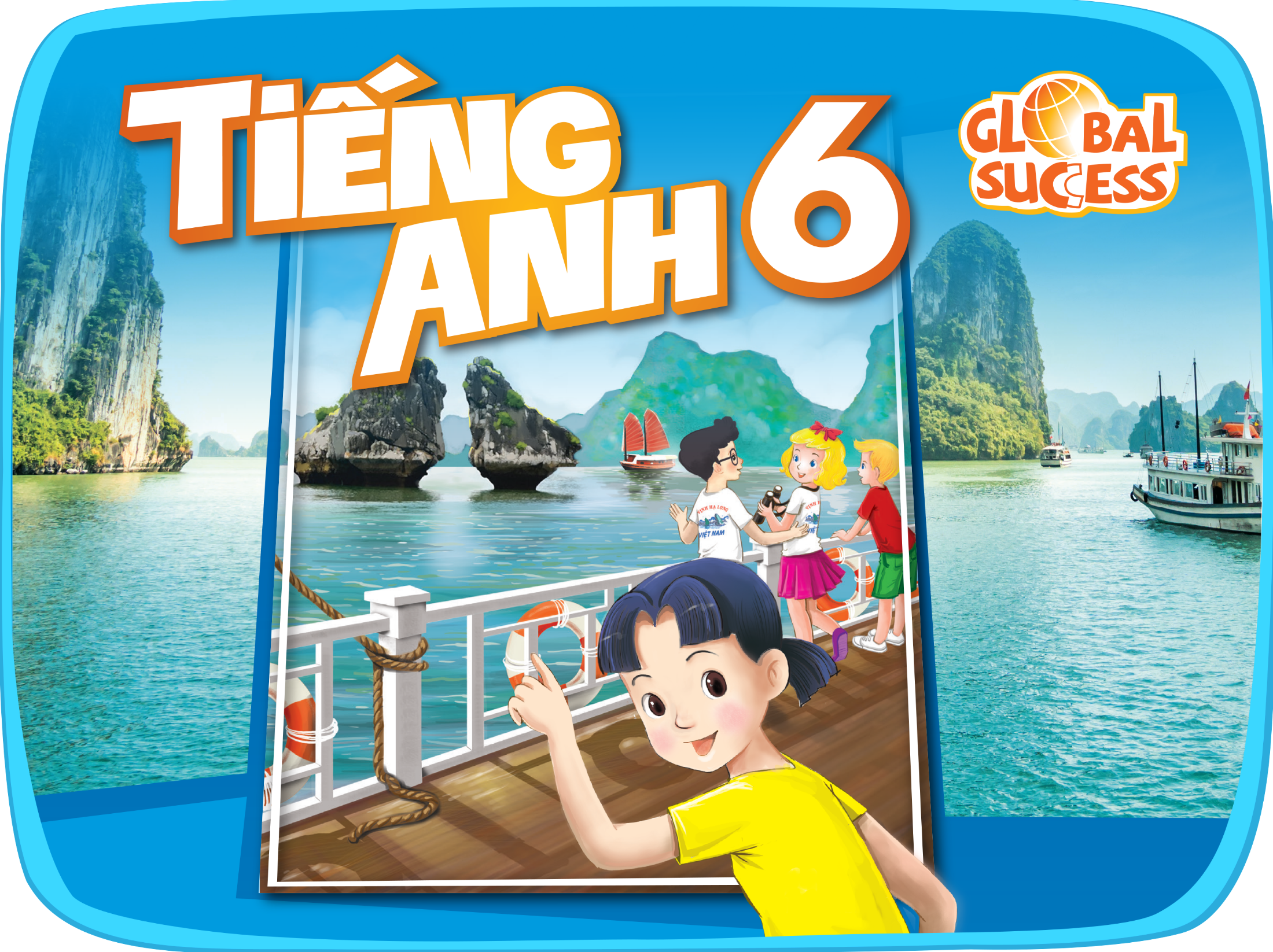 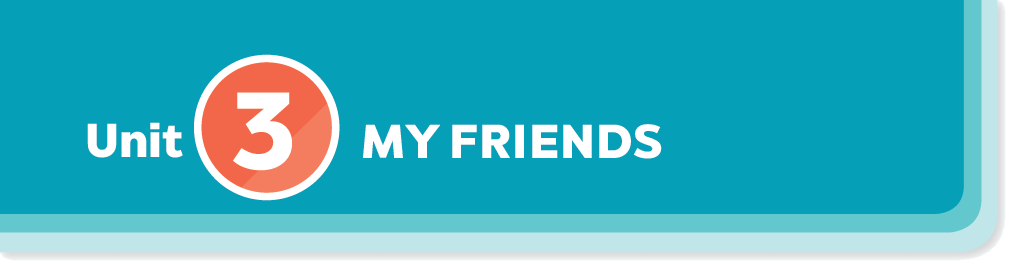 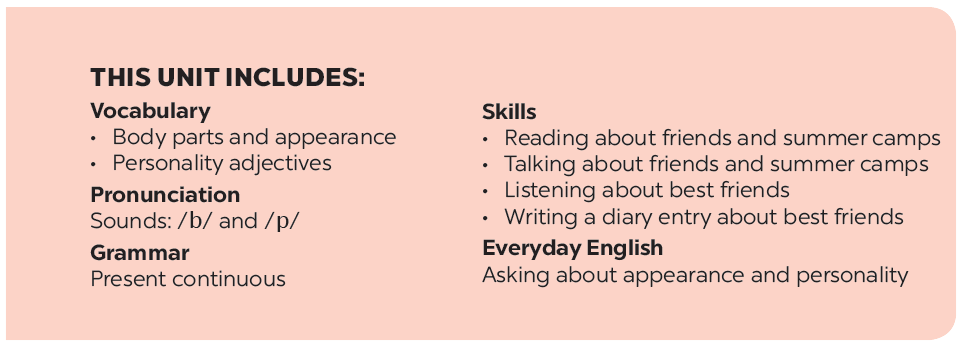 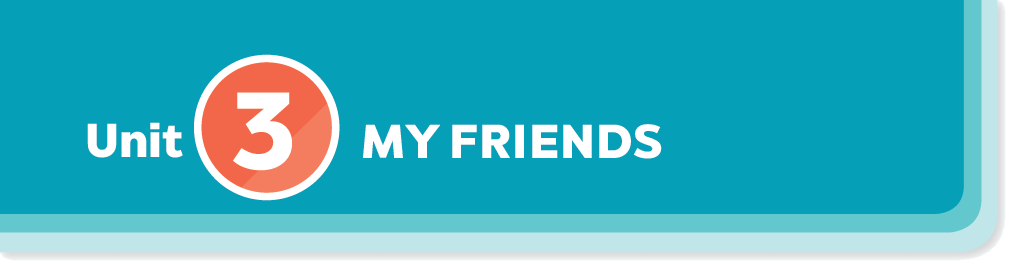 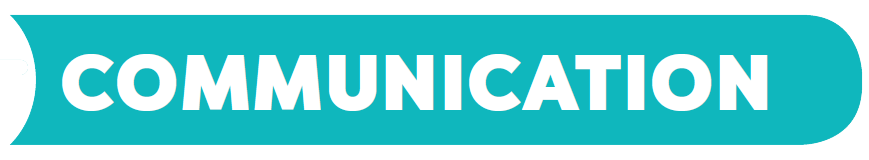 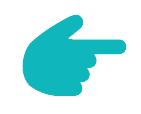 Everyday English
Date of birth and personality
Read about these students in 4Teen magazine. Use one or two adjectives to describe them.
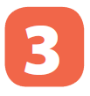 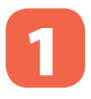 Listen and read the dialogue between Linda and Mi. Pay attention to the highlighted.
We may have different personalities because we have different birthdays.
Read the descriptions below. Do you think they match the friends in 3?
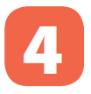 Work with a classmate. Ask him / her about his / her best friend. Remember to use the two questions highlighted in 1.
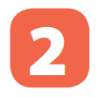 Read the descriptions in 4. 
Share your opinion with  the class.
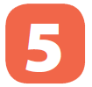 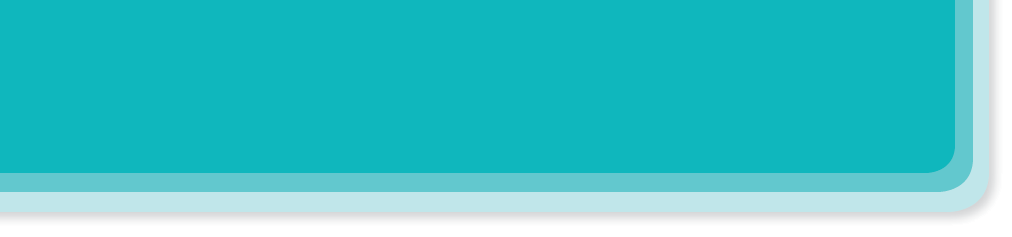 Work in groups. Complete the word webs.
Example:
blonde
arms
nose
hair
eyes
curly
long / short
big / small
hair
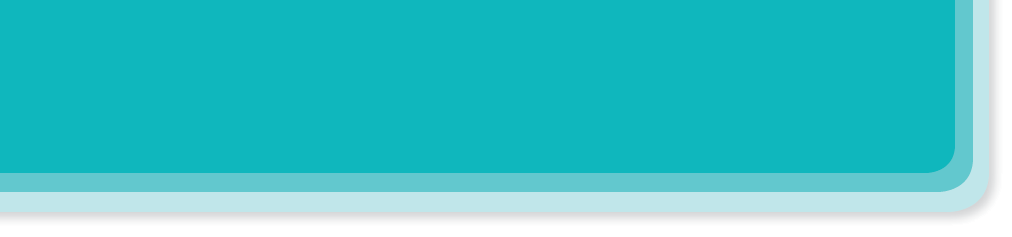 Work in groups. Complete the word webs.
Example:
arms
hair
long / short
leg
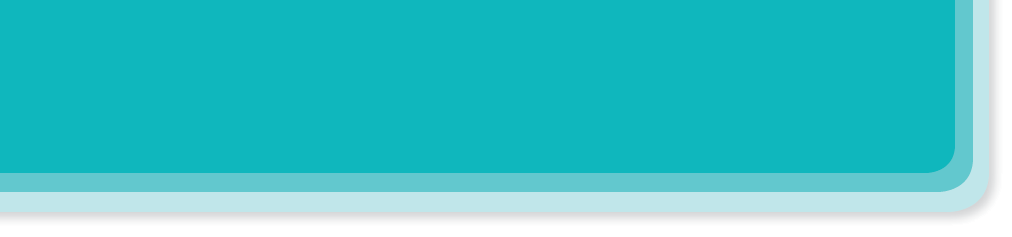 Work in groups. Complete the word webs.
Example:
eyes
head
feet
hand
ears
nose
big / small
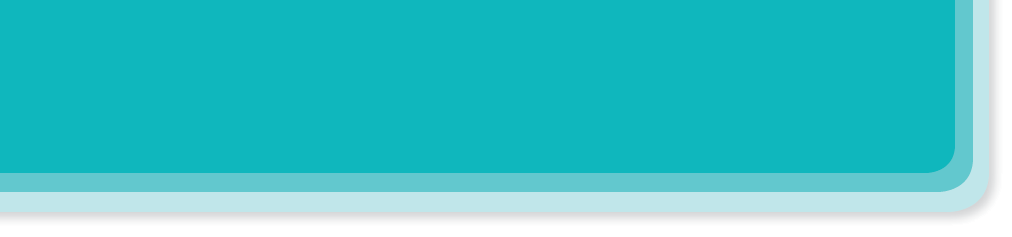 Work in groups. Complete the word webs.
Example:
blonde
black
straight
fair
wavy
long/short
curly
hair
Personality
-  confident (adj): 
caring (adj):
- active (adj):
- careful (adj): 
creative (adj): 
- shy (adj):
- kind (adj):
clever (adj): 
hard –working (adj): 
funny (adj): 
- friendly (adj):
loving (adj):
giàu tình yêu thương
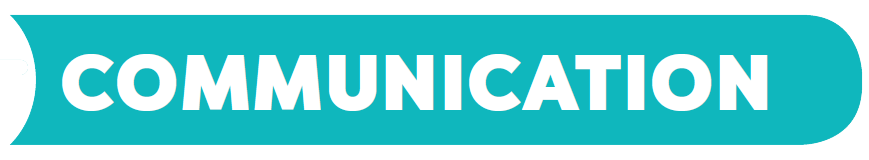 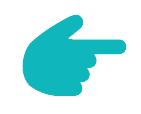 Everyday English
Asking about appearance and personality
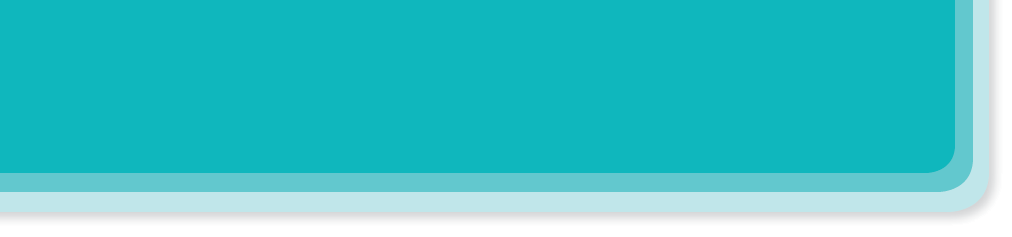 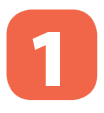 Listen and read the dialogue between Linda and Mi. Pay attention to the highlighted questions.
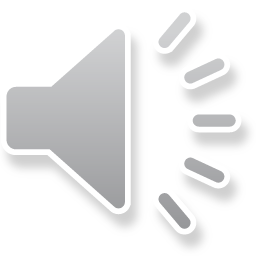 …
Linda: What does your best friend look like?
Mi: She’s short with long black hair. ( She is)
She has bright brown eyes.
Linda: What’s she like?
Mi: She’s very kind and creative.
…
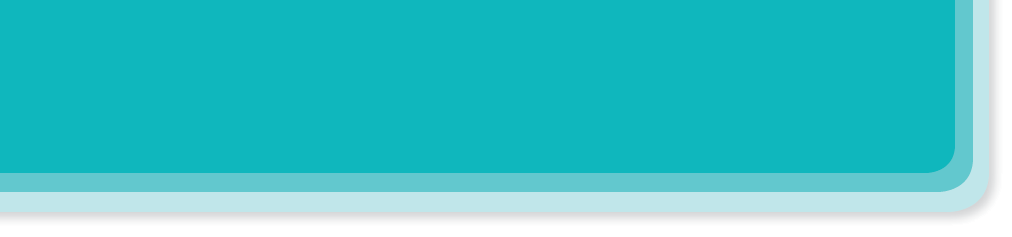 Work with a classmate. Ask him / her about his / her best friend. Remember to use the two questions highlighted in 1.
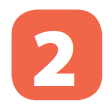 A: What does your best friend look like?
B: He is tall with short black hair.
A: What is he like?
B: He is very active.
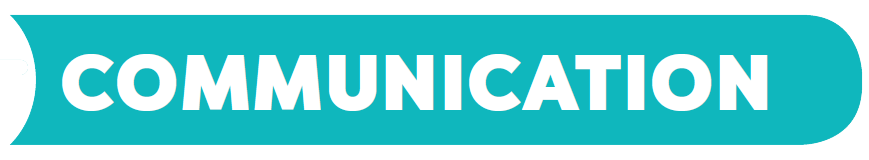 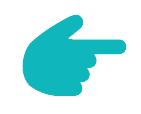 Date of birth and personality
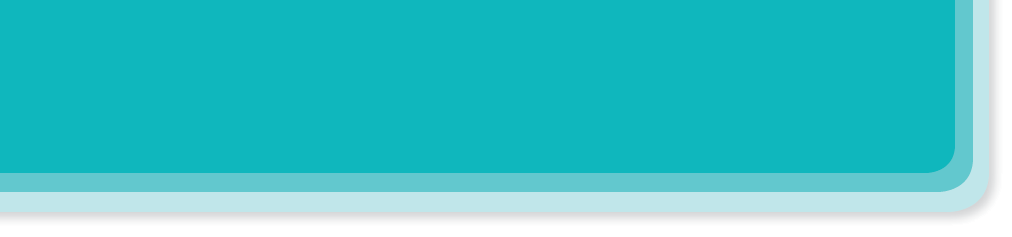 Read about these students in 4Teen magazine. Use one or two adjectives to describe them.
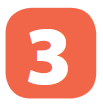 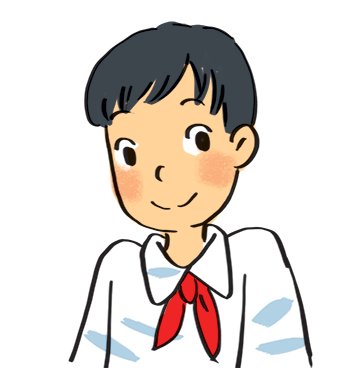 clever
I live in Da Nang.  At home, I can do my homework without my parents’ help. At school, I like speaking English. I’m going to an English club now.
hard-working
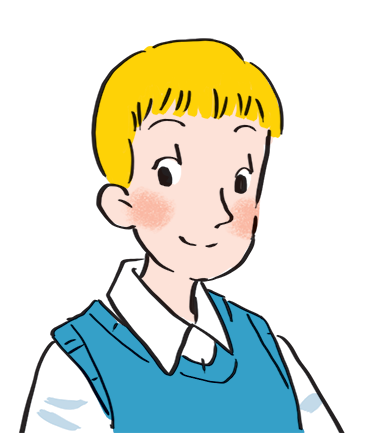 I come from Cambridge. In my free time, I draw pictures and play the piano. I also help some old people near my house. I usually read to them at the weekend. Now I’m drawing in my garden.
creative
kind
[Speaker Notes: City landmarks phải ở trên mục 3]
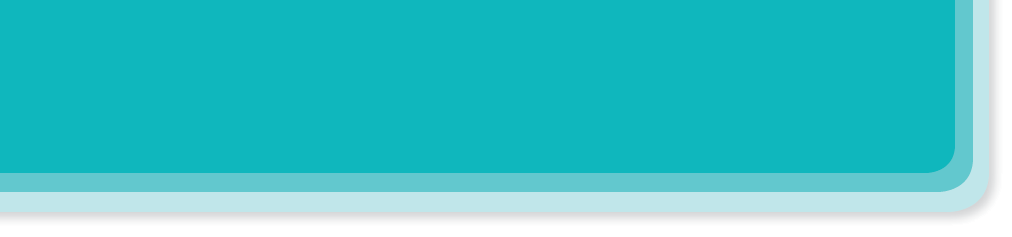 We may have different personalities because we have different birthdays.
Read the descriptions below. Do you think they match the friends in 3?
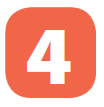 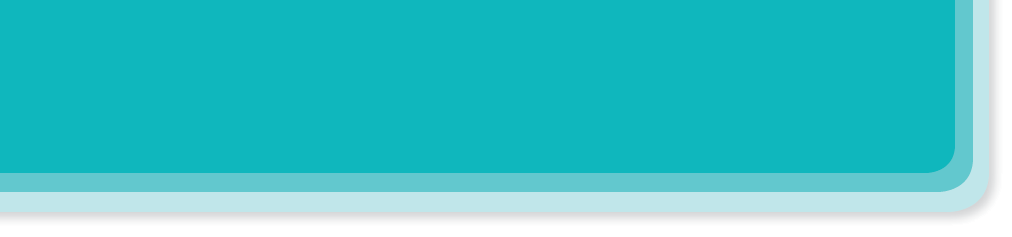 Read the descriptions in 4. 
Share your opinion with  the class.
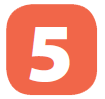 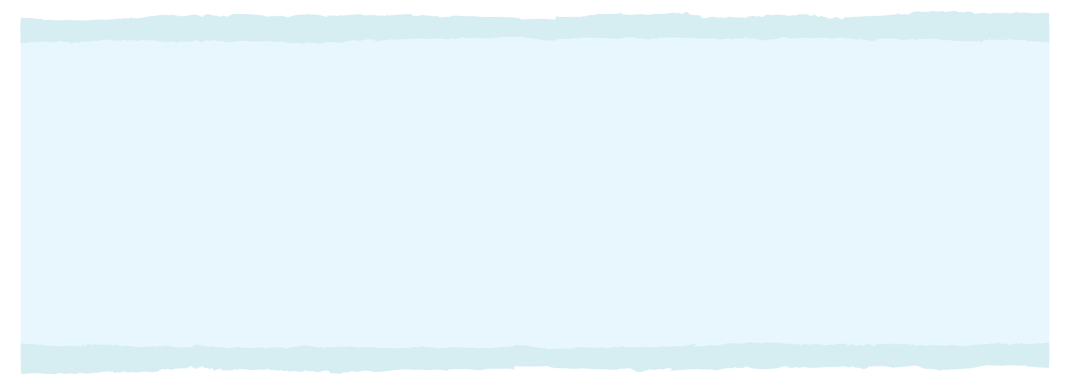 Example:
My birthday is 26 /3. 
It’s true that I am confident.
It isn’t true that I am not active.
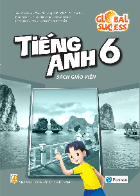 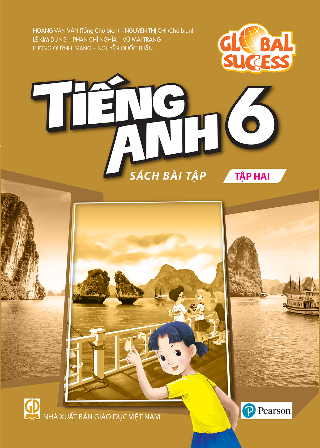 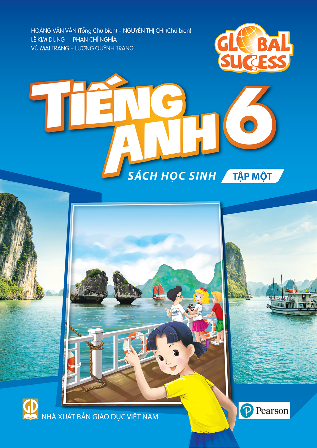 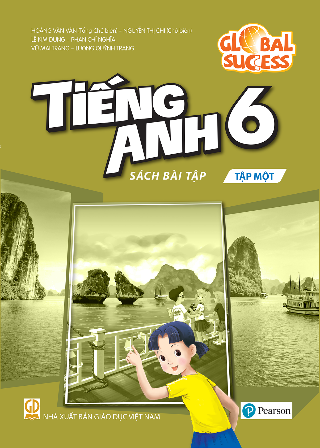 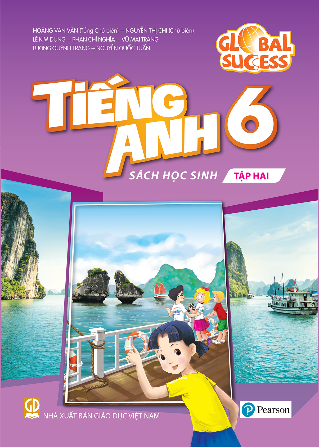